主催：公益社団法人　埼玉県臨床工学技士会
WEB開催
e-ラーニング
第20回
血液浄化セミナー
～最新の透析医療を学ぼう～
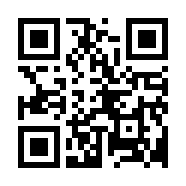 開催方式：WEB開催（e-ラーニング形式）
配信期間：2021年9月26日（日）～10月10日　15日間
参加対象：臨床工学技士・看護師・各医療関係者・学生
参 加 費：会員5,000円、非会員7,000円、学生2,000円
参加人数：200名予定
講演時間：1講演60分×5
プログラム
 
講演Ⅰ：オンラインHDFの現状
川島病院　臨床工学部　部長　道脇　宏行　先生
 
講演Ⅱ：大誠会における透析患者の運動療法
大誠会　理事長　松岡　哲平　先生
 
講演Ⅲ：超音波、透析現場でできる多彩な活用術
　　　　　～エコー下穿刺・シャント評価・下肢血流評価を中心に～
　さくら記念病院　血液浄化部　部長　鈴木　隆司　先生
 
講演Ⅳ：透析患者におけるCOVID-19の現状と最新の活題
下落合クリニック　理事長・院長　菊地　勘　先生
 
講演Ⅴ：透析患者のサルコペニアと食事・栄養療法
浜松医科大学医学部付属病院　血液浄化療法部部長兼病院教授　加藤　明彦　先生
★取得可能単位★（申請中）

　血液浄化専門臨床工学技士（8点）、血液浄化認定臨床工学技士（8点）
　透析技能検定2級（5点）
　慢性腎臓病療養指導看護師受験・更新（6ポイント）
　MDICポイント（10点）
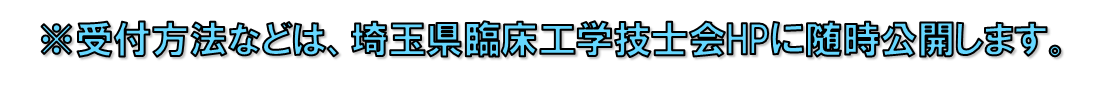